WE ARE
THE BEST
MARKETERS
IN THE WORLD
YOU DON’T NEED TO WORRY!
HEADLINE TEXT
SUBHEADLINE TEXT
“ Lorem ipsum dolor sit amet, consectetur adipiscing elit. Morbi eros quam, elementum non suscipit eu, sagittis at leo. Mauris at posuere justo, in lacinia diam. Vestibulum gravida lorem id diam sollicitudin dictum.”
SIMPLE TEXT
TO BOOST 
PERSONAL
MARKETER
Lorem ipsum dolor sit amet consectetur adipiscing elit. Morbi eros quam, elementum non suscipit eu, sagittis at leo. Mauris at posuere justo, in lacinia diam. Vestibulum gravida lorem id diam sollicitudin dictum. elementum non suscipit eu, sagittis at leo. Mauris at posuere justo, in lacinia diam. 

Lorem ipsum dolor sit amet consectetur adipiscing elit. Morbi eros quam, elementum non suscipit eu, sagittis at leo. Mauris at posuere justo, in lacinia diam.
SUBHEADLINE TEXT
One coloum text
Lorem ipsum dolor sit amet, consectetur adipiscing elit. Morbi eros quam, elementum non suscipit eu, sagittis at leo. Mauris at posuere justo, in lacinia diam. Vestibulum gravida lorem id diam sollicitudin dictum. Morbi efficitur pulvinar ante ut mattis. Lorem ipsum dolor sit amet, consectetur adipiscing elit. Morbi eros quam, elementum non suscipit eu, sagittis at leo. Mauris at posuere justo, 
Lorem ipsum dolor sit amet, consectetur adipiscing elit. Morbi eros quam, elementum non suscipit eu, sagittis at leo.  justo, in lacinia diam. Vestibulum gravida lorem id diam sollicitudin dictum. Morbi efficitur pulvinar ante ut mattis. Lorem ipsum dolor sit amet. Lorem ipsum dolor sit amet, consectetur adipiscing elit. Morbi eros quam, elementum non suscipit eu, sagittis at leo. Mauris at posuere justo, in lacinia diam. Vestibulum gravida lorem id diam sollicitudin dictum. Morbi efficitur
Lorem ipsum dolor sit amet, consectetur adipiscing elit. Morbi eros quam, elementum non suscipit eu, sagittis at leo. Mauris at posuere justo, in lacinia diam. Vestibulum gravida lorem id diam sollicitudin dictum. Morbi efficitur Lorem ipsum dolor sit amet, consectetur adipiscing elit.
Two coloum text
Lorem ipsum dolor sit amet, consectetur adipiscing elit. Morbi eros quam, elementum non suscipit eu, sagittis at leo. Mauris at posuere justo, in lacinia diam. Vestibulum gravida lorem id diam sollicitudin dictum. Morbi efficitur pulvinar ante ut mattis. Lorem ipsum dolor sit amet, consectetur adipiscing elit. Morbi eros quam, elementum non suscipit eu, sagittis at leo. Mauris at posuere justo, Lorem ipsum dolor sit amet, consectetur adipiscing elit. Morbi eros quam, elementum non suscipit eu, sagittis at leo.  justo, in lacinia diam. Vestibulum gravida lorem id diam sollicitudin dictum. Morbi efficitur pulvinar ante ut mattis. 





Lorem ipsum dolor sit amet. Lorem ipsum dolor sit amet, consectetur adipiscing elit. Morbi eros quam, elementum non suscipit eu, sagittis at leo. Mauris at posuere justo, in lacinia diam. Vestibulum gravida lorem id diam sollicitudin dictum. Morbi efficitur Lorem ipsum dolor sit amet, consectetur adipiscing elit. Morbi eros quam, elementum non suscipit eu, sagittis at leo. Mauris at posuere justo, in lacinia diam. dictum. Morbi efficitur Morbi eros quam, elementum non suscipit eu, sagittis at leo. Mauris at posuere justo, in lacinia diam. Morbi eros quam, elementum non suscipit eu, sagittis at leo. Mauris at posuere justo, in lacinia diam.
Three coloum text
Lorem ipsum dolor sit amet, consectetur adipiscing elit. Morbi eros quam, elementum non suscipit eu, sagittis at leo. Mauris at posuere justo, in lacinia diam. Vestibulum gravida lorem id diam sollicitudin dictum. Morbi efficitur pulvinar ante ut mattis. Lorem ipsum dolor sit amet, consectetur adipiscing elit. Morbi eros quam, elementum non suscipit eu, sagittis at leo. Mauris at posuere justo,  





Lorem ipsum dolor sit amet, consectetur adipiscing elit. Morbi eros quam, elementum non suscipit eu, sagittis at leo.  justo, in lacinia diam. Vestibulum gravida lorem id diam sollicitudin dictum. Morbi efficitur pulvinar ante ut mattis. Lorem ipsum dolor sit amet. Lorem ipsum dolor sit amet, consectetur adipiscing elit. Morbi eros quam, elementum non suscipit eu, sagittis at leo. 





Mauris at posuere justo, in lacinia diam. Vestibulum gravida lorem id diam sollicitudin dictum. Morbi efficitur Lorem ipsum dolor sit amet, consectetur adipiscing elit. Morbi eros quam, elementum non suscipit eu, sagittis at leo. Mauris at posuere justo, in lacinia diam. dictum. Morbi efficitur
SECTION
BREAK
“Lorem ipsum dolor sit amet, consectetur adipiscing elit. Morbi eros quam, elementum non suscipit eu, sagittis at leo. Mauris at posuere justo, in lacinia diam.
SECTION
BREAK
“Lorem ipsum dolor sit amet, consectetur adipiscing elit. Morbi eros quam, elementum non suscipit eu, sagittis at leo. Mauris at posuere justo, in lacinia diam.
SECTION
BREAK
“Lorem ipsum dolor sit amet, consectetur adipiscing elit. Morbi eros quam, elementum non suscipit eu, sagittis at leo. Mauris at posuere justo, in lacinia diam.
“Lorem ipsum dolor sit amet, consectetur adipiscing elit. Morbi eros quam, elementum non suscipit eu, sagittis at leo. Mauris at posuere justo, in lacinia diam. Vestibulum gravida lorem id diam sollicitudin dictum. Morbi efficitur pulvinar ante ut mattis. Mauris id orci ut nulla bibendum posuere quis quis lacus. diam sollicitudin dictum”
LIST SECTION
TO SHOW
EDITABLE
SHAPES
SUBHEADLINE TEXT
Schedule
01
02
03
04
INTRODUCING
OUR TEAM
SALES REVIEW
COMPANY’S TARGET
Lorem ipsum dolor sit amet, consectetur adipiscing elit. Morbi eros quam, elementum non suscipit eu, sagittis at leo. Mauris at posuere justo, in lacinia diam.
Lorem ipsum dolor sit amet, consectetur adipiscing elit. Morbi eros quam, elementum non suscipit eu, sagittis at leo. Mauris at posuere justo, in lacinia diam.
Lorem ipsum dolor sit amet, consectetur adipiscing elit. Morbi eros quam, elementum non suscipit eu, sagittis at leo. Mauris at posuere justo, in lacinia diam.
Lorem ipsum dolor sit amet, consectetur adipiscing elit. Morbi eros quam, elementum non suscipit eu, sagittis at leo. Mauris at posuere justo, in lacinia diam.
Sharp list
TITLE TEXT
TITLE TEXT
TITLE TEXT
TITLE TEXT
TITLE TEXT
Lorem ipsum dolor sit amet, consectetur adipiscing elit. Morbi eros quam, elementum non suscipit eu, sagittis at leo. Mauris at posuere justo, in lacinia diam.
Lorem ipsum dolor sit amet, consectetur adipiscing elit. Morbi eros quam, elementum non suscipit eu, sagittis at leo. Mauris at posuere justo, in lacinia diam.
Lorem ipsum dolor sit amet, consectetur adipiscing elit. Morbi eros quam, elementum non suscipit eu, sagittis at leo. Mauris at posuere justo, in lacinia diam.
Lorem ipsum dolor sit amet, consectetur adipiscing elit. Morbi eros quam, elementum non suscipit eu, sagittis at leo. Mauris at posuere justo, in lacinia diam.
Lorem ipsum dolor sit amet, consectetur adipiscing elit. Morbi eros quam, elementum non suscipit eu, sagittis at leo. Mauris at posuere justo, in lacinia diam.
Numbering list
01
02
03
Title text
Title text
Title text
Lorem ipsum dolor sit amet, consectetur adipiscing elit. Morbi eros quam, elementum non suscipit eu, sagittis at leo. Mauris.
Lorem ipsum dolor sit amet, consectetur adipiscing elit. Morbi eros quam, elementum non suscipit eu, sagittis at leo. Mauris.
Lorem ipsum dolor sit amet, consectetur adipiscing elit. Morbi eros quam, elementum non suscipit eu, sagittis at leo. Mauris.
04
05
06
Title text
Title text
Title text
Lorem ipsum dolor sit amet, consectetur adipiscing elit. Morbi eros quam, elementum non suscipit eu, sagittis at leo. Mauris.
Lorem ipsum dolor sit amet, consectetur adipiscing elit. Morbi eros quam, elementum non suscipit eu, sagittis at leo. Mauris.
Lorem ipsum dolor sit amet, consectetur adipiscing elit. Morbi eros quam, elementum non suscipit eu, sagittis at leo. Mauris.
Iconic list
TITLE TEXT
TITLE TEXT
Lorem ipsum dolor sit amet, consectetur adipiscing elit. Morbi eros quam, elementum non suscipit eu, sagittis at leo.
Lorem ipsum dolor sit amet, consectetur adipiscing elit. Morbi eros quam, elementum non suscipit eu, sagittis at leo.
TITLE TEXT
TITLE TEXT
Lorem ipsum dolor sit amet, consectetur adipiscing elit. Morbi eros quam, elementum non suscipit eu, sagittis at leo.
Lorem ipsum dolor sit amet, consectetur adipiscing elit. Morbi eros quam, elementum non suscipit eu, sagittis at leo.
TITLE TEXT
TITLE TEXT
Lorem ipsum dolor sit amet, consectetur adipiscing elit. Morbi eros quam, elementum non suscipit eu, sagittis at leo.
Lorem ipsum dolor sit amet, consectetur adipiscing elit. Morbi eros quam, elementum non suscipit eu, sagittis at leo.
“Lorem ipsum dolor sit amet, consectetur adipiscing elit. Morbi eros quam, elementum non suscipit eu, sagittis at leo. Mauris at posuere justo, in lacinia diam. Vestibulum gravida lorem id diam sollicitudin dictum. Morbi efficitur pulvinar ante ut mattis. Mauris id orci ut nulla bibendum posuere quis quis lacus. diam sollicitudin dictum”
WE ARE
THE BEST
AGENCY
FOREVER
SUBHEADLINE TEXT
Facelist
SECOND HEADER
FIRST HEADER
YOUR SECOND HEADER
YOUR SECOND HEADER
Lorem ipsum dolor sit amet, consectetur adipiscing elit. Morbi eros quam, elementum non suscipit eu, sagittis at leo.
Lorem ipsum dolor sit amet, consectetur adipiscing elit. Morbi eros quam, elementum non suscipit eu, sagittis at leo.
THIRD HEADER
FOURTH HEADER
YOUR SECOND HEADER
YOUR SECOND HEADER
Lorem ipsum dolor sit amet, consectetur adipiscing elit. Morbi eros quam, elementum non suscipit eu, sagittis at leo.
Lorem ipsum dolor sit amet, consectetur adipiscing elit. Morbi eros quam, elementum non suscipit eu, sagittis at leo.
Facebook.com/yourname
ABOUT
OUR SMART
COMPANY
“Lorem ipsum dolor sit amet, consectetur adipiscing elit. Morbi eros quam, elementum non suscipit eu, sagittis at leo. Mauris at posuere justo, in lacinia diam. Vestibulum gravida lorem id diam sollicitudin dictum. elementum non suscipit eu, sagittis at leo. Mauris at posuere justo, in lacinia diam. Vestibulum gravida lorem id diam sollicitudin dictum”
Dribbble.com/yourname
@yourname
Behance.net/yourname
@yourname
@yourname
SMART TEAMS
TO GROWTH 
YOUR BUSINESS
SUBHEADLINE TEXT
Teams potrait
Your name
Web designer
Lorem ipsum dolor sit amet, consectetur adipiscing elit. Morbi eros quam, elementum non suscipit eu, sagittis at leo. Mauris. Lorem ipsum dolor sit amet, consectetur adipiscing elit. Morbi eros quam,
Teams potrait
NATHAN
WILLIAMS
UI DESIGNER
@yourname
Lorem ipsum dolor sit amet, consectetur adipiscing elit. Morbi eros quam, elementum non suscipit eu, sagittis at leo. Mauris. Lorem ipsum dolor sit amet, consectetur adipiscing elit. Morbi eros quam,
Teams potrait
Dribbble.com/yourname
Behance.net/yourname
Your name – UI designer
“Lorem ipsum dolor sit amet, consectetur adipiscing elit. Morbi eros quam, elementum non suscipit eu, sagittis at leo. Mauris. Lorem ipsum dolor sit amet, consectetur adipiscing elit. Morbi eros quam, Lorem ipsum dolor sit amet, consectetur adipiscing elit.
WE HAVE
SOLID TEAMS
“Lorem ipsum dolor sit amet, consectetur adipiscing elit. Morbi eros quam, elementum non suscipit eu, sagittis at leo. Mauris at posuere justo, in lacinia diam. Vestibulum gravida lorem id diam sollicitudin dictum.”
SUBHEADLINE TEXT
Personal skill
Your name
Web designer
Lorem ipsum dolor sit amet, consectetur adipiscing elit. Morbi eros quam, elementum non suscipit eu, sagittis at leo.
JAVASCRIPT
9.1
PYTHON
7.1
HTML/CSS
7.8
PHP
9.5
RUBY
8.7
Teams potrait
Lorem ipsum dolor sit amet, consectetur adipiscing elit. Morbi eros quam, elementum
Lorem ipsum dolor sit amet, consectetur adipiscing elit. Morbi eros quam, elementum
Lorem ipsum dolor sit amet, consectetur adipiscing elit. Morbi eros quam, elementum
Lorem ipsum dolor sit amet, consectetur adipiscing elit. Morbi eros quam, elementum
Our teams
@yourname
@yourname
@yourname
Your name
Your name
Your name
General manager
UI designer
Senior designer
“Lorem ipsum dolor sit amet, consectetur adipiscing elit. Morbi eros quam, elementum
“Lorem ipsum dolor sit amet, consectetur adipiscing elit. Morbi eros quam, elementum
“Lorem ipsum dolor sit amet, consectetur adipiscing elit. Morbi eros quam, elementum
DATA
ANALYTIC
USE EDITABLE
SMART ART
SUBHEADLINE TEXT
Diagram bar
Title text here
Title text here
Title text here
Diagram line
PIE DIAGRAM
FOR ANALYSTIC
YOUR PRODUCT
“Lorem ipsum dolor sit amet, consectetur adipiscing elit. Morbi eros quam, elementum non suscipit eu, sagittis at leo. Mauris at posuere justo, in lacinia diam.
WE THE
BEST AGENCY
IN TOWN
“Lorem ipsum dolor sit amet, consectetur adipiscing elit. Morbi eros quam, elementum non suscipit eu, sagittis at leo. Mauris at posuere justo, in lacinia diam. Vestibulum gravida lorem id diam sollicitudin dictum. elementum non suscipit eu, sagittis at leo. Mauris at posuere justo, in lacinia diam. Vestibulum gravida lorem id diam sollicitudin dictum.” ”
Diagram bar
DIAGRAM
AREA TO
ANALYSTIC
Lorem ipsum dolor sit amet, consectetur adipiscing elit. Morbi eros quam, elementum non suscipit eu, sagittis at leo. Mauris at posuere justo, in lacinia diam.
“Lorem ipsum dolor sit amet, consectetur adipiscing elit. Morbi eros quam, elementum non suscipit eu, sagittis at leo. Mauris at posuere justo, in lacinia diam. Vestibulum gravida lorem id diam sollicitudin dictum. Morbi efficitur pulvinar ante ut mattis. Mauris id orci ut nulla bibendum posuere quis quis lacus. diam sollicitudin dictum”
DATA
ANALYSTIC
USE EDITABLE
INFOGRAPHIC
SUBHEADLINE TEXT
Tag prices
Conversation
Statistic
Lorem ipsum dolor sit amet, consectetur adipiscing elit. Morbi eros quam, elementum  non.
Lorem ipsum dolor sit amet, consectetur adipiscing elit. Morbi eros quam, elementum  non.
Money
Shop
Lorem ipsum dolor sit amet, consectetur adipiscing elit. Morbi eros quam, elementum  non.
Lorem ipsum dolor sit amet, consectetur adipiscing elit. Morbi eros quam, elementum  non.
15%
35%
53%
22%
78%
MONITORING
DIAGRAM SHARP
STATISTIC
Lorem ipsum dolor sit amet, consectetur adipiscing elit. Morbi eros quam, elementum non suscipit eu, sagittis at leo. Mauris at posuere justo, in lacinia diam.
2010
2011
2012
2013
2014
SOCIAL MEDIA
MARKETING
OPTIMALIZATION
Lorem ipsum dolor sit amet, consectetur adipiscing elit. Morbi eros quam, elementum non suscipit eu, sagittis at leo. Mauris at posuere justo, in lacinia diam.
Optimalization
75%
Three point times
Lorem ipsum dolor sit amet consectetur adipiscing elit. Morbi eros quam, elementum non suscipit eu, sagittis at leo. Mauris at posuere justo, in lacinia diam.
Lorem ipsum dolor sit amet consectetur adipiscing elit. Morbi eros quam, elementum non suscipit eu, sagittis at leo. Mauris at posuere justo, in lacinia diam.
Lorem ipsum dolor sit amet consectetur adipiscing elit. Morbi eros quam, elementum non suscipit eu, sagittis at leo. Mauris at posuere justo, in lacinia diam.
Countinues
Lorem ipsum dolor sit amet consectetur adipiscing elit. Morbi eros quam, elementum non suscipit eu, sagittis at leo. Mauris at posuere justo, in lacinia diam. Vestibulum gravida lorem id diam sollicitudin dictum. elementum non suscipit eu, sagittis at leo. Mauris at posuere justo, in lacinia diam. Vestibulum gravida lorem id diam sollicitudin dictum.Lorem ipsum dolor sit amet consectetur adipiscing elit. Morbi eros quam, elementum non suscipit eu, sagittis at leo. Mauris at posuere justo, in lacinia diam. Vestibulum gravida lorem id diam sollicitudin dictum.
COMPETITOR
ANTICIPATION
01. Title text here
Lorem ipsum dolor sit amet, consectetur adipiscing elit. Morbi eros quam, elementum non suscipit eu, sagittis at leo.
02. Title text here
Lorem ipsum dolor sit amet, consectetur adipiscing elit. Morbi eros quam, elementum non suscipit eu, sagittis at leo.
Tree point
01. Title text here
Lorem ipsum dolor sit amet, consectetur adipiscing elit. Morbi eros quam, elementum non suscipit eu,
02. Title text here
Lorem ipsum dolor sit amet, consectetur adipiscing elit. Morbi eros quam, elementum non suscipit eu,
03. Title text here
Lorem ipsum dolor sit amet, consectetur adipiscing elit. Morbi eros quam, elementum non suscipit eu,
SWOT analytic
Strenght
S
Lorem ipsum dolor sit amet, consectetur adipiscing elit. Morbi eros quam, elementum non suscipit eu,
Weakness
Lorem ipsum dolor sit amet, consectetur adipiscing elit. Morbi eros quam, elementum non suscipit eu,
T
W
Opportunity
Lorem ipsum dolor sit amet, consectetur adipiscing elit. Morbi eros quam, elementum non suscipit eu,
O
Threadness
Lorem ipsum dolor sit amet, consectetur adipiscing elit. Morbi eros quam, elementum non suscipit eu,
PRODUCT
RATINGS REVIEW
Lorem ipsum dolor sit amet, consectetur adipiscing elit. Morbi eros quam, elementum non suscipit eu, sagittis at leo. Mauris at posuere justo, in lacinia diam. 

Lorem ipsum dolor sit amet, consectetur adipiscing elit. Morbi eros quam, elementum non suscipit eu.
“Lorem ipsum dolor sit amet, consectetur adipiscing elit. Morbi eros quam, elementum non suscipit eu, sagittis at leo. Mauris at posuere justo, in lacinia diam. Vestibulum gravida lorem id diam sollicitudin dictum. Morbi efficitur pulvinar ante ut mattis. Mauris id orci ut nulla bibendum posuere quis quis lacus. diam sollicitudin dictum”
MAP
ANALYSTIC
GET
OPPORTUNITY
SUBHEADLINE TEXT
REGIONAL
ANALYSTIC
OPPORTUNITY
Lorem ipsum dolor sit amet, consectetur adipiscing elit. Morbi eros quam, elementum non suscipit eu, sagittis at leo. Mauris at posuere justo, in lacinia diam.
Route destination
01. WE THE FIRST
Lorem ipsum dolor sit amet, consectetur adipiscing elit. Morbi eros quam, elementum non suscipit eu.
02. IAM SECOND
Lorem ipsum dolor sit amet, consectetur adipiscing elit. Morbi eros quam, elementum non suscipit eu.
USA maps
TITLE TEXT HERE
Lorem ipsum dolor sit amet, consectetur adipiscing elit. Morbi eros quam, elementum non suscipit eu.
Point one
90%
History
90%
Skills
90%
Whatever
90%
90%
Your Text
EUROPE
ANALYSTIC
OPPORTUNITY
Lorem ipsum dolor sit amet, consectetur adipiscing elit. Morbi eros quam, elementum non suscipit eu, sagittis at leo. Mauris at posuere justo, in lacinia diam.
EUROPE
DISTRIBUTION
PRODUCT
Lorem ipsum dolor sit amet, consectetur adipiscing elit. Morbi eros quam, elementum non suscipit eu, sagittis at leo. Mauris at posuere justo, in lacinia diam.
AUSTRALIAN
ANALYSTIC
OPPORTUNITY
Lorem ipsum dolor sit amet, consectetur adipiscing elit. Morbi eros quam, elementum non suscipit eu, sagittis at leo. Mauris at posuere justo, in lacinia diam.
Lorem ipsum dolor sit amet, consectetur adipiscing elit. Morbi eros quam, elementum non suscipit eu, sagittis at leo. Mauris at posuere justo, in lacinia diam. Vestibulum gravida lorem id diam sollicitudin dictum. Lorem ipsum dolor sit amet, consectetur adipiscing elit. Morbi eros quam, elementum non suscipit eu, sagittis at leo. Mauris at posuere justo, in lacinia diam.
S. AMERICA
ANALYSTIC
OPPORTUNITY
Lorem ipsum dolor sit amet, consectetur adipiscing elit. Morbi eros quam, elementum non suscipit eu, sagittis at leo. Mauris at posuere justo, in lacinia diam.
INDIA
ANALYSTIC
OPPORTUNITY
Lorem ipsum dolor sit amet, consectetur adipiscing elit. Morbi eros quam, elementum non suscipit eu, sagittis at leo. Mauris at posuere justo, in lacinia diam.
UNITED KINGDOM
ANALYSTIC
OPPORTUNITY
Lorem ipsum dolor sit amet, consectetur adipiscing elit. Morbi eros quam, elementum non suscipit eu, sagittis at leo. Mauris at posuere justo, in lacinia diam.
UNITED KINGDOMSALES STATISTIC
Lorem ipsum dolor sit amet, consectetur adipiscing elit. Morbi eros quam, elementum non suscipit eu. Lorem ipsum dolor sit amet, consectetur adipiscing elit. Morbi eros quam, elementum non suscipit eu.
region
region
region
75%
75%
75%
“Lorem ipsum dolor sit amet, consectetur adipiscing elit. Morbi eros quam, elementum non suscipit eu, sagittis at leo. Mauris at posuere justo, in lacinia diam. Vestibulum gravida lorem id diam sollicitudin dictum. Morbi efficitur pulvinar ante ut mattis. Mauris id orci ut nulla bibendum posuere quis quis lacus. diam sollicitudin dictum”
DATA
ANALYSTIC
USE EDITABLE
TABLE
SUBHEADLINE TEXT
Table prices
PRO
NEWBIE
MEDIUM
$95
$75
$85
Description
Description
Description
Description
Description
Description
Description
Description
Description
Description
Description
Description
Description
Description
Description
Description
Description
Description
WE
HAVE GREAT 
PORTFOLIO
ART
SUBHEADLINE TEXT
Name project
WE HAVE
THE BEST
PORTFOLIO
2015
“Lorem ipsum dolor sit amet, consectetur adipiscing elit. Morbi eros quam, elementum non suscipit eu, sagittis at leo. Mauris at posuere justo, in lacinia diam. Vestibulum gravida lorem id diam sollicitudin dictum.”
FOUR
AMAZING
PORTFOLIO
2015
“Lorem ipsum dolor sit amet, consectetur adipiscing elit. Morbi eros quam, elementum non suscipit eu, sagittis at leo. Mauris at posuere justo, in lacinia diam. Vestibulum gravida lorem id diam sollicitudin dictum.”
SHOWING
PROJECT
USED
MOCKUPS
“Lorem ipsum dolor sit amet, consectetur adipiscing elit. Morbi eros quam, elementum non suscipit eu, sagittis at leo. Mauris at posuere justo, in lacinia diam. Vestibulum gravida lorem id diam sollicitudin dictum. elementum non suscipit eu, sagittis at leo. Mauris at posuere justo, in lacinia diam. Vestibulum gravida lorem id diam sollicitudin dictum.” ”
SUBHEADLINE TEXT
ON PROGRESS
MOBILE APPS
PORTFOLIO
2015
“Lorem ipsum dolor sit amet, consectetur adipiscing elit. Morbi eros quam, elementum non suscipit eu, sagittis at leo. Mauris at posuere justo, in lacinia diam. Vestibulum gravida lorem id diam sollicitudin dictum.”
Web responsive
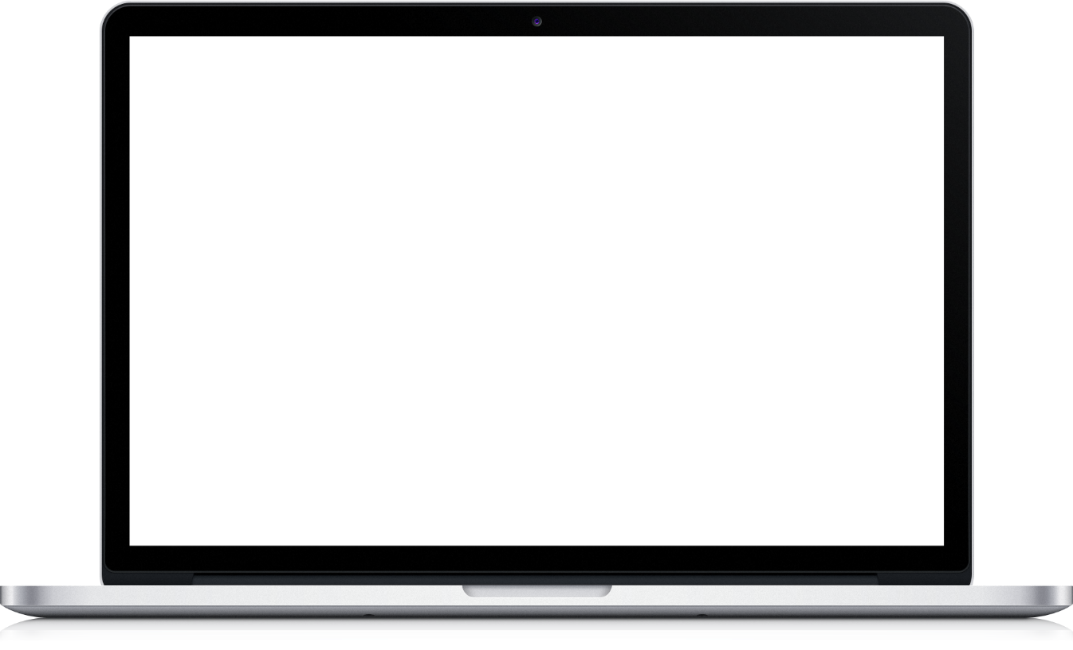 TITLE TEXT HERE
Lorem ipsum dolor sit amet, consectetur adipiscing elit. Morbi eros quam.
TITLE TEXT HERE
Lorem ipsum dolor sit amet, consectetur adipiscing elit. Morbi eros quam.
TITLE TEXT HERE
Lorem ipsum dolor sit amet, consectetur adipiscing elit. Morbi eros quam.
TITLE TEXT HERE
Lorem ipsum dolor sit amet, consectetur adipiscing elit. Morbi eros quam.
SHOWING
AMAZING
PORTFOLIO
MOCKUP
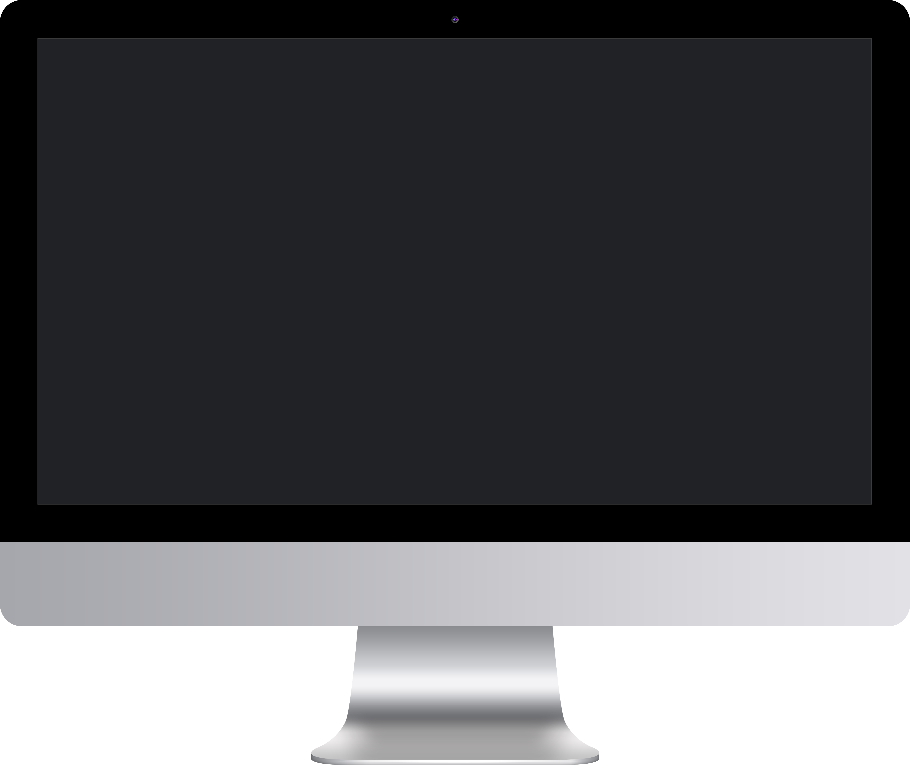 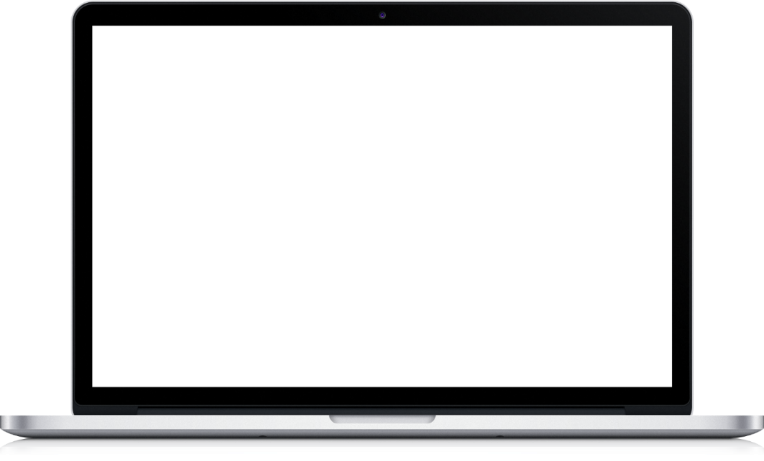 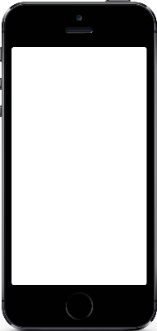 “Lorem ipsum dolor sit amet, consectetur adipiscing elit. Morbi eros quam, elementum non suscipit eu, sagittis at leo. Mauris at posuere justo, in lacinia diam.
Iconic list